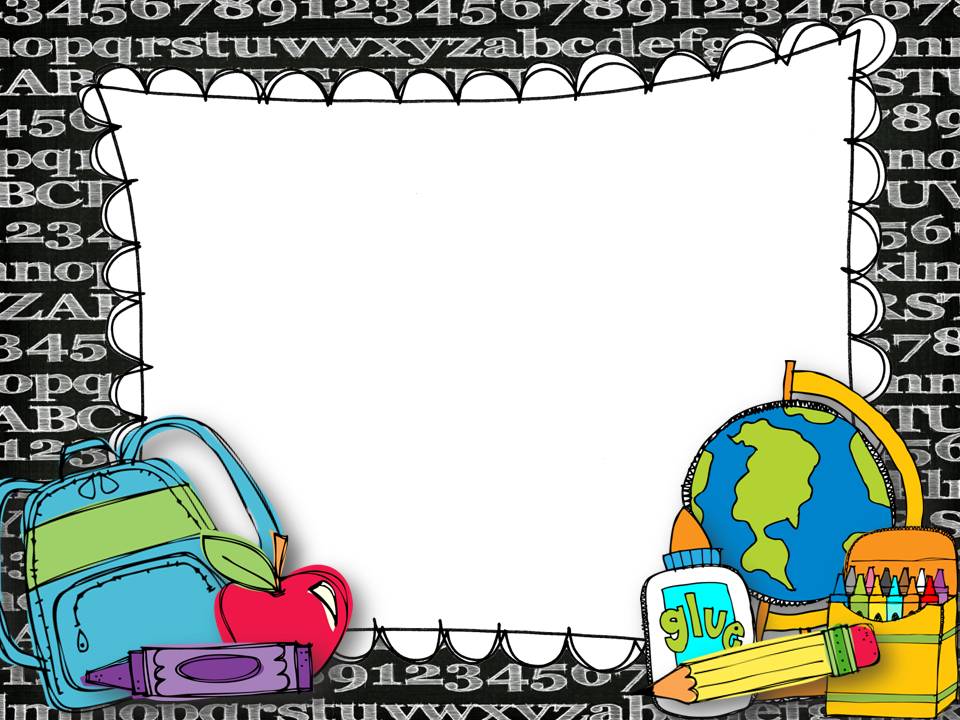 Welcome to 2nd Grade
Miss Nelsen’s Class
Find your students desk to find a special letter.

There is a piece of paper for you to    
  write a letter to your student.  Leave   
  it in their desk so they have 
  a nice surprise tomorrow morning!
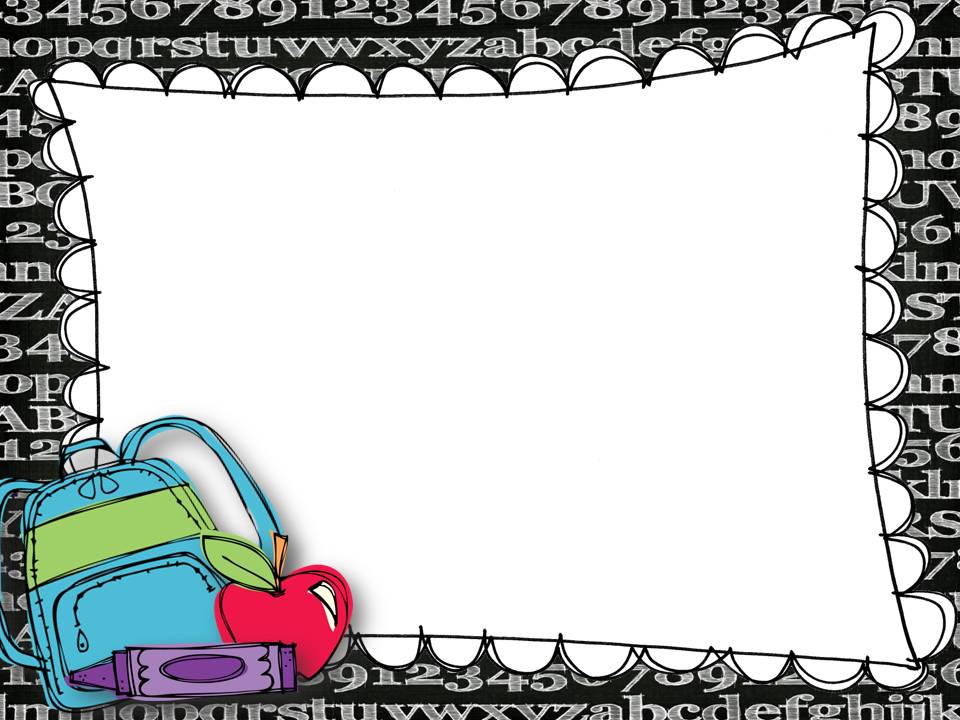 What can we expect this year?
Infused technology
Project-Based Learning
Emphasis on student critical thinking
Challenging reading material
Application of math concepts
On-going, job-embedded Professional learning for all staff
Parent updates 
MAP assessments in the fall, winter, 	and spring semesters
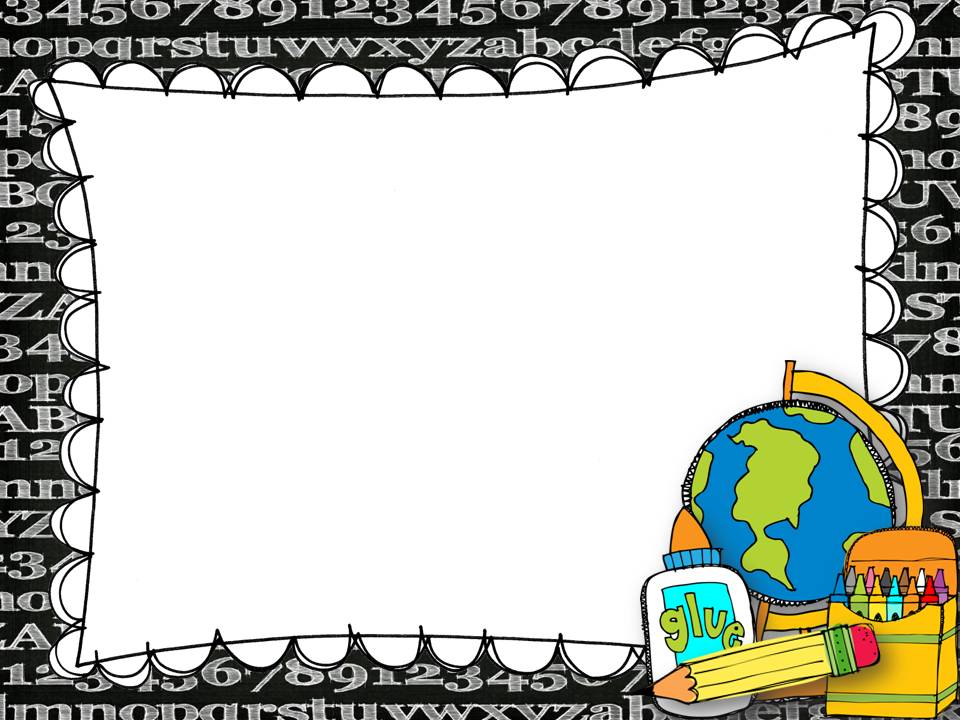 Nut-Safer Classrooms
All classrooms at OHE will be nut-safer classrooms. The list is available on the school’s website.

For daily snacks, families should consult the Nut-Safer list for items safe to bring in each day.  Let your teacher know if you have questions.
For the three classroom parties, please only provide food items from the Nut-safer list. NO HOMEMADE TREATS WILL BE ALLOWED for the parties.

Tip: It’s on the OHE Webpage, pull it up while you shop!
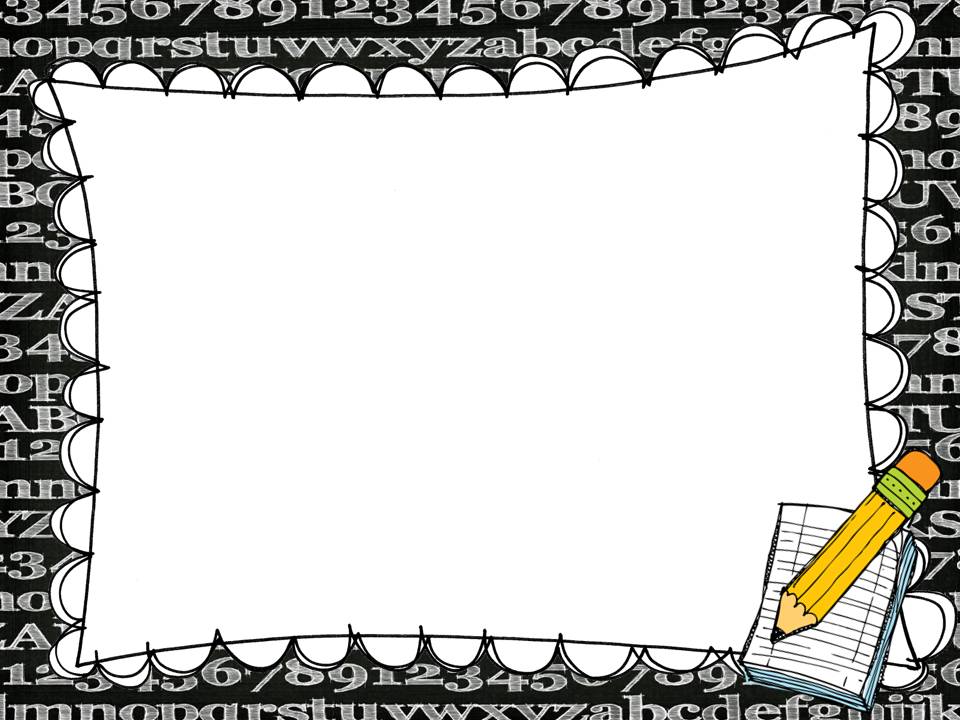 Birthday Celebrations
Student Birthdays—Birthday Treat Policy
Oak Hill’s policy on birthday treats has changed.   We will not celebrate birthdays with edible or non-edible treats.  This change is due to several factors including health, safety and to preserve instructional time.  Birthdays are very special times for our children and as such, the school will celebrate by providing children with special recognition throughout the day and throughout the school.  

Birthday invitations must be distributed outside of 
school as to not hurt other student’s feelings. 
Student addresses can be found in the school 
directory.
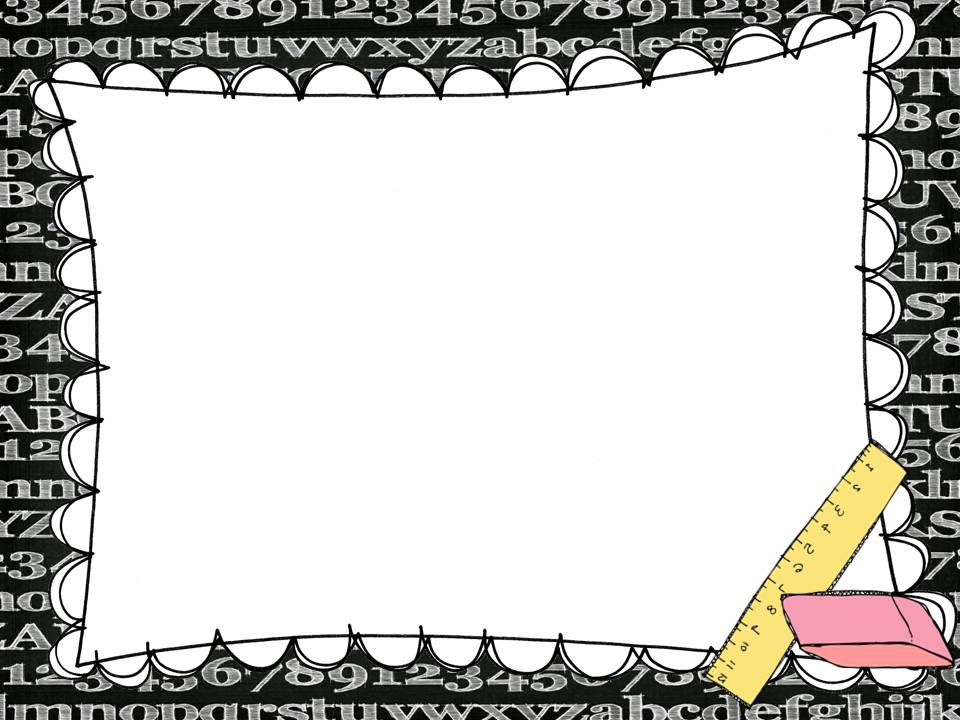 Classroom Schedule
8: 25-9:00	Makerspace and Announcements
9:00-9:30	Writing 
9:30-11:00	Literacy
11:05-11:35	            Lunch
11:35-12:55	Math
12:55-1:20	Restroom and Recess Break
1:25-2:10	            Science/Social Studies
2:10-2:30	Snack and Pack 
2:30-3:30	Specials
3:30-3:40	Gather and go home!

*Counselor Lesson: 
Every other Monday from 9:00-9:30
*Library Check Out: Thursdays from 11:35-12:05
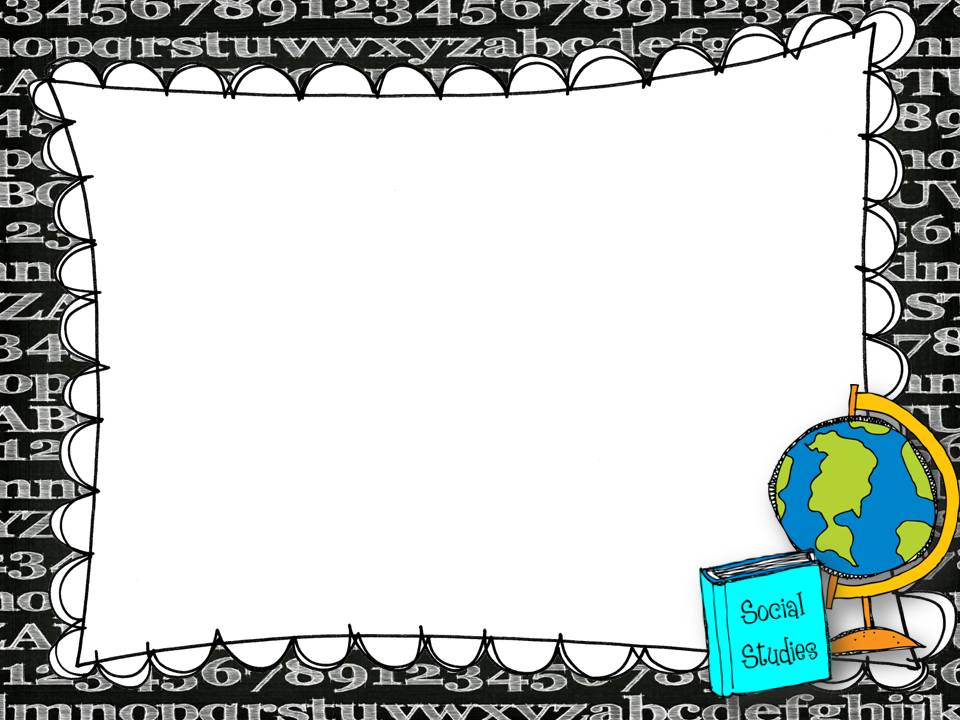 Positive Discipline
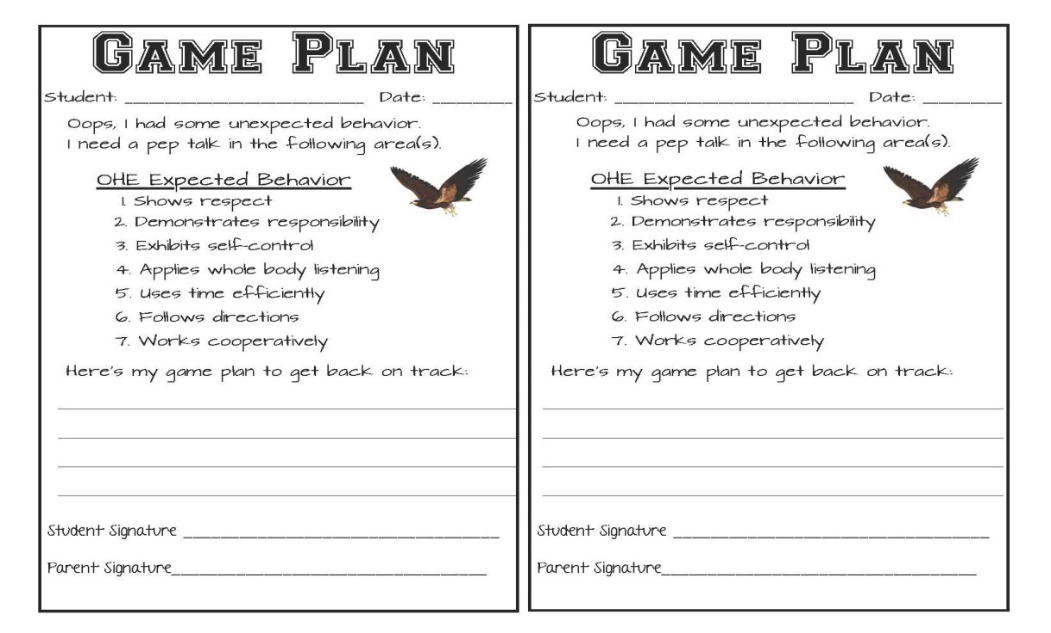 Social Thinking 
Expected/Unexpected Behavior

Whole Class: Scoreboard

Individual
Special announcement shout-out
Treasure Chest: Non-Edible Donations Welcome
Reward Tickets
Daily Behavior Sheet
3 Strikes = A “Game Plan”
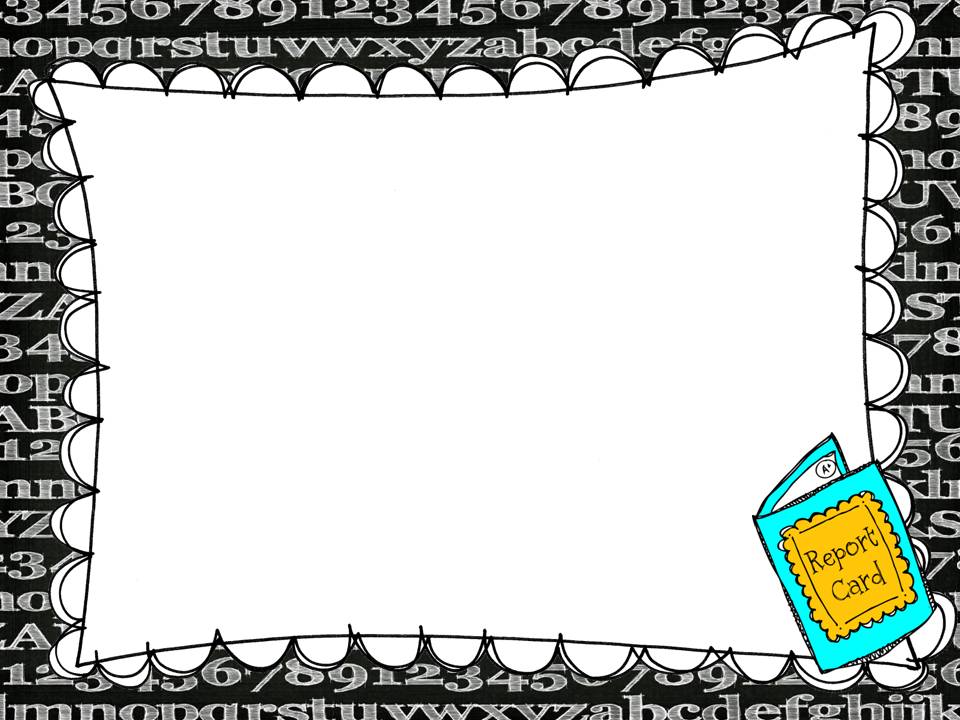 Grading
Star or Smiley face = checked together in class.

The assignments recorded in the gradebook will come home 
with a 3, 2, or 1. 

On the grade card, here’s what it looks like
	3=Proficient
Masters skills and concepts 
Independently applies and demonstrates knowledge

2=Developing
Making progress, learning skills, and applying concepts with 
Appropriate support

1=Requires Support
1 on 1 support or small group assistance
May require intervention from teacher or support staff
Limited independence
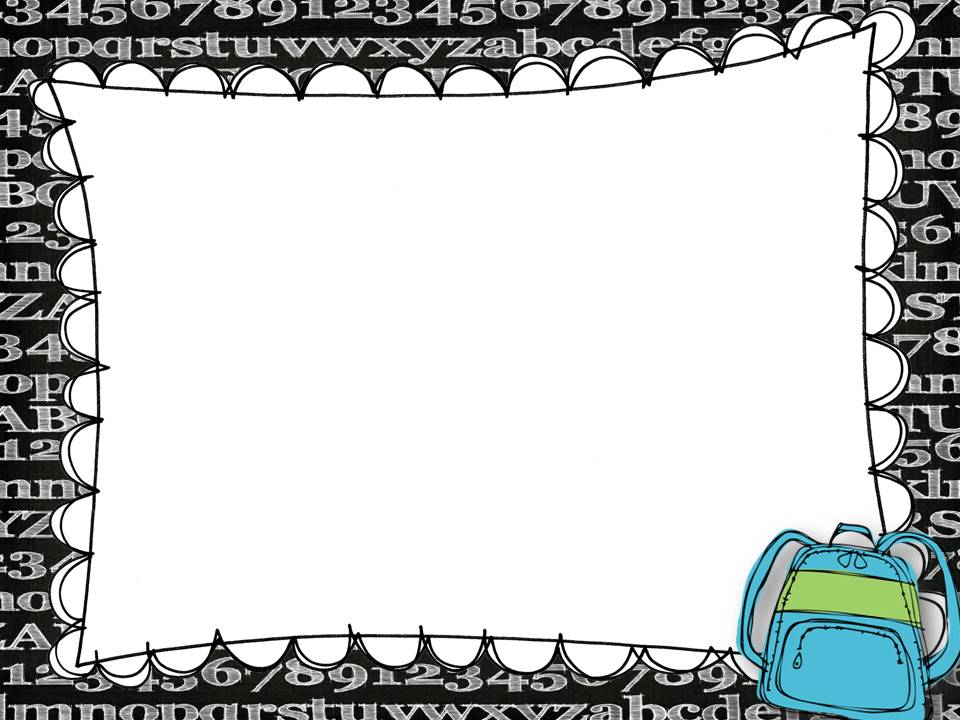 Communication
School Website>Staff>Teacher Websites www.bluevalleyk12.org/ohe

Email: jnelsEn@bluevalleyk12.org 
Do not use “contact me” link on website!
Twitter: @HawkTweets 	@OHENelsen

Please CC both of the following email addresses in any absence or dismissal change emails. The earlier in the day the better! 
	 csalter@bluevalleyk12.org 
	 hstolz@bluevalleyk12.org 
	 OHE-admins@bluevalleyk12.org
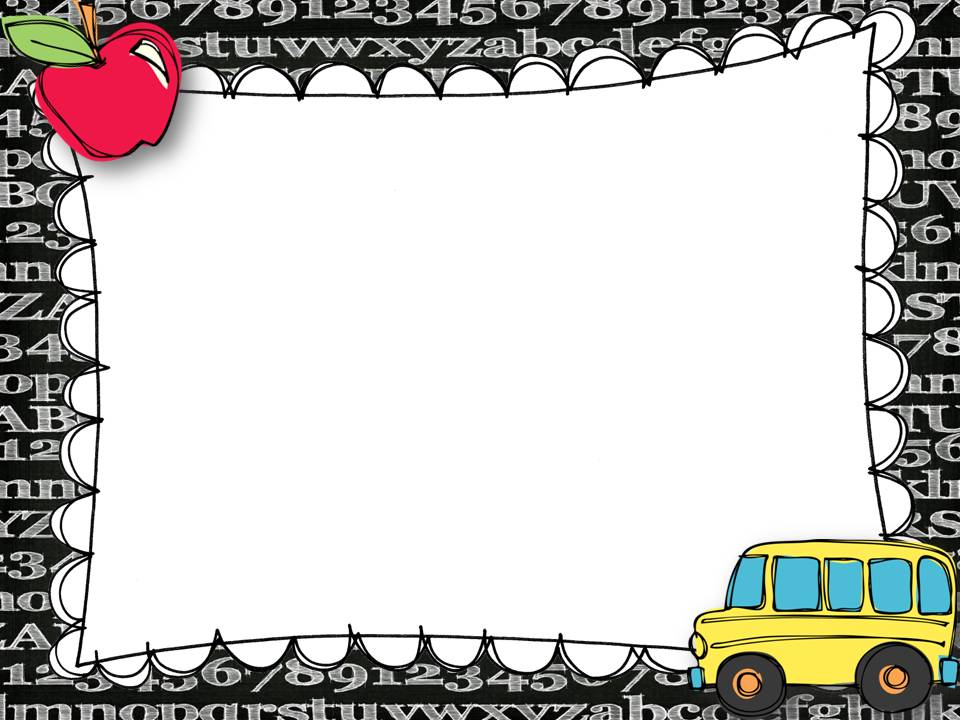 A Few More Things!
Home Reading Calendars will go home each month starting for September. 

Spelling:  A list will come home after labor day.  The students have one week to study the word lists.  Words will be given in dictation sentences.  IMPORTANT: test days will vary.  Please make sure to check the Weekly Update for the testing dates!

2nd Grade Homework: Reading and Spelling!  In 2nd grade, we think it is important that our students have plenty of time enjoying being a kid and spending quality time with family.  We will send home an OPTIONAL reading 
activity calendar each month.
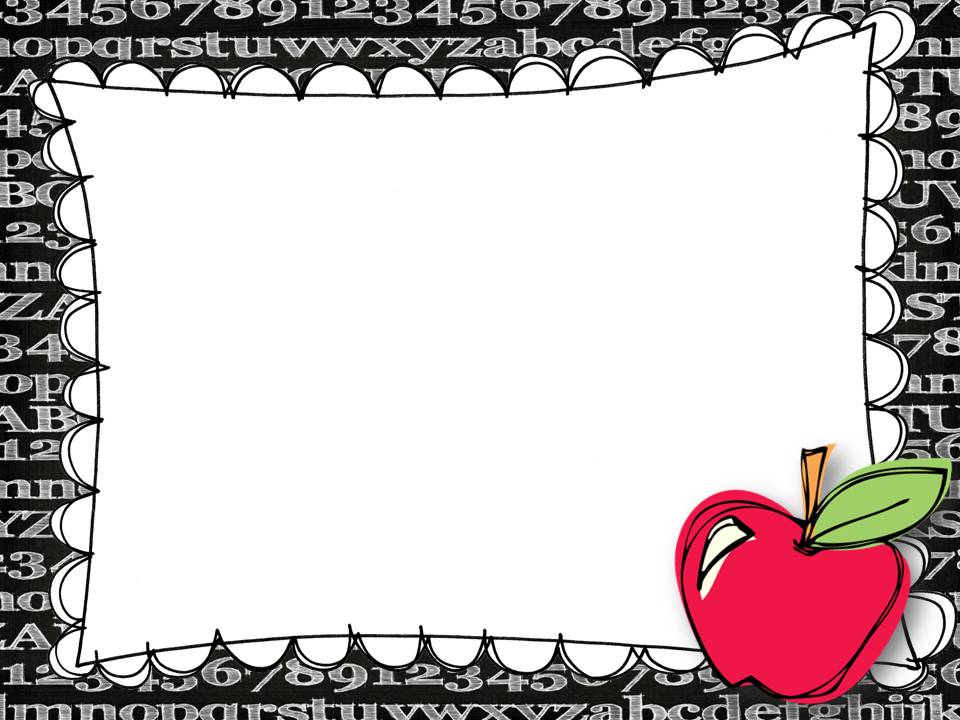 A Few More Things!
Look for a student log-in label to appear inside the green take home folder in September for access to curriculum websites, BrainPop Jr., Pearson (math), Benchmark (reading), and Sumdog!

Seesaw: Make sure you grab your student’s QR code so you can check out their online journals throughout the year!

Book orders: Online Only! Look for first flyer in 
   take home folders Friday!
We will have field trips this year. Some field trips will involve us traveling to a location and other field trip experiences will come to us. More information will be given prior to the field trip.